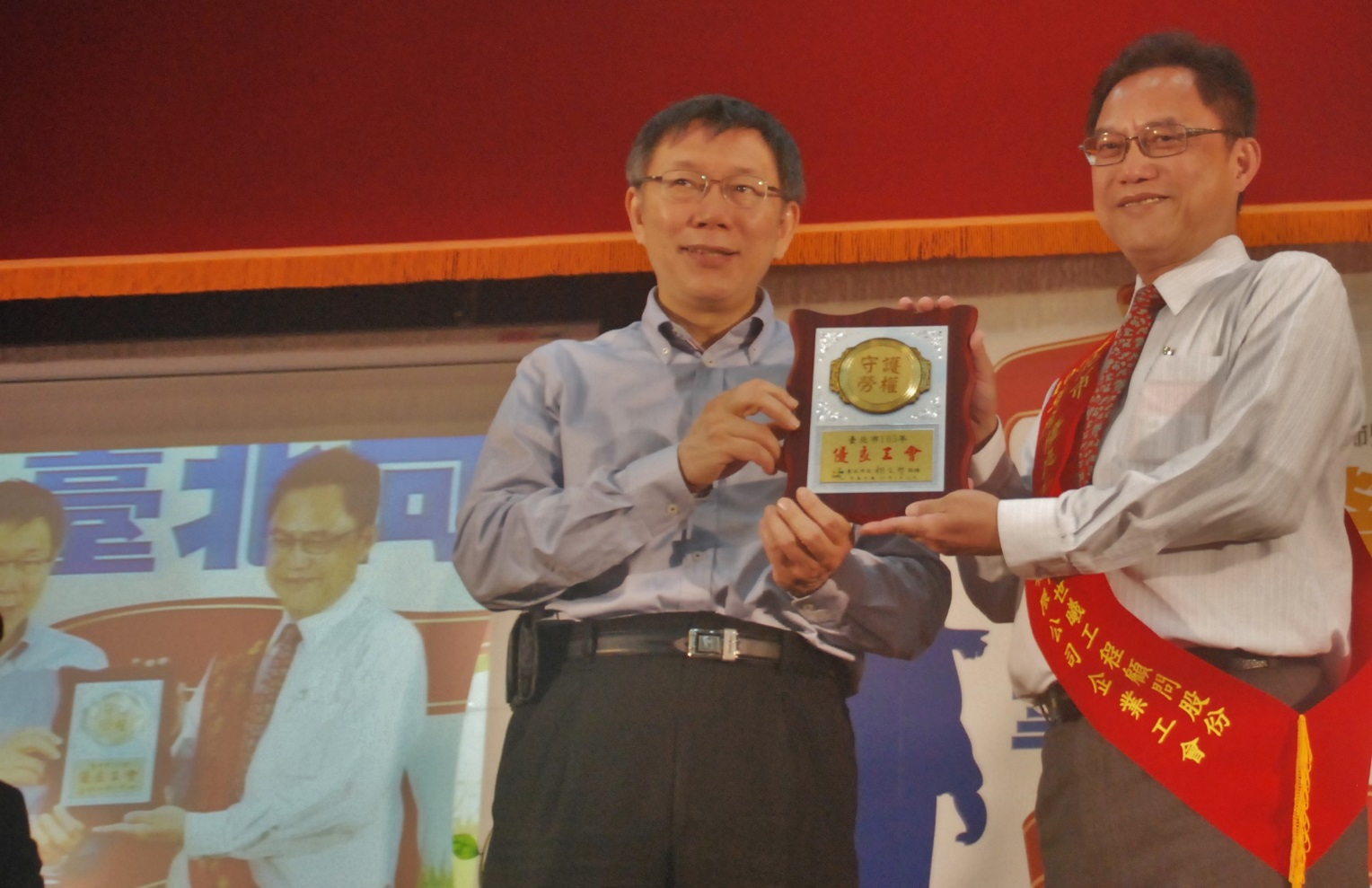 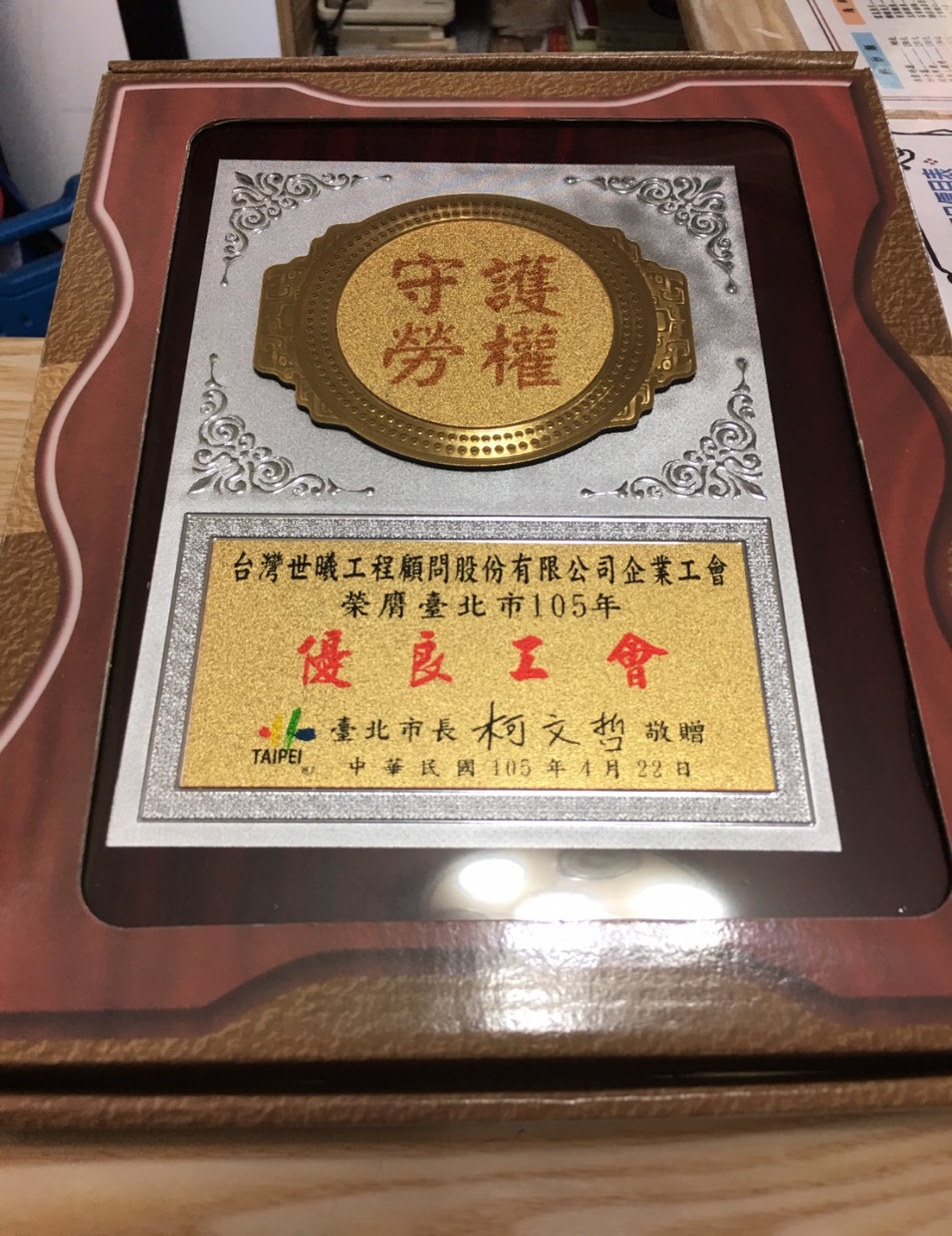 世曦工會獲台北市長柯文哲頒 105年台北市優良工會
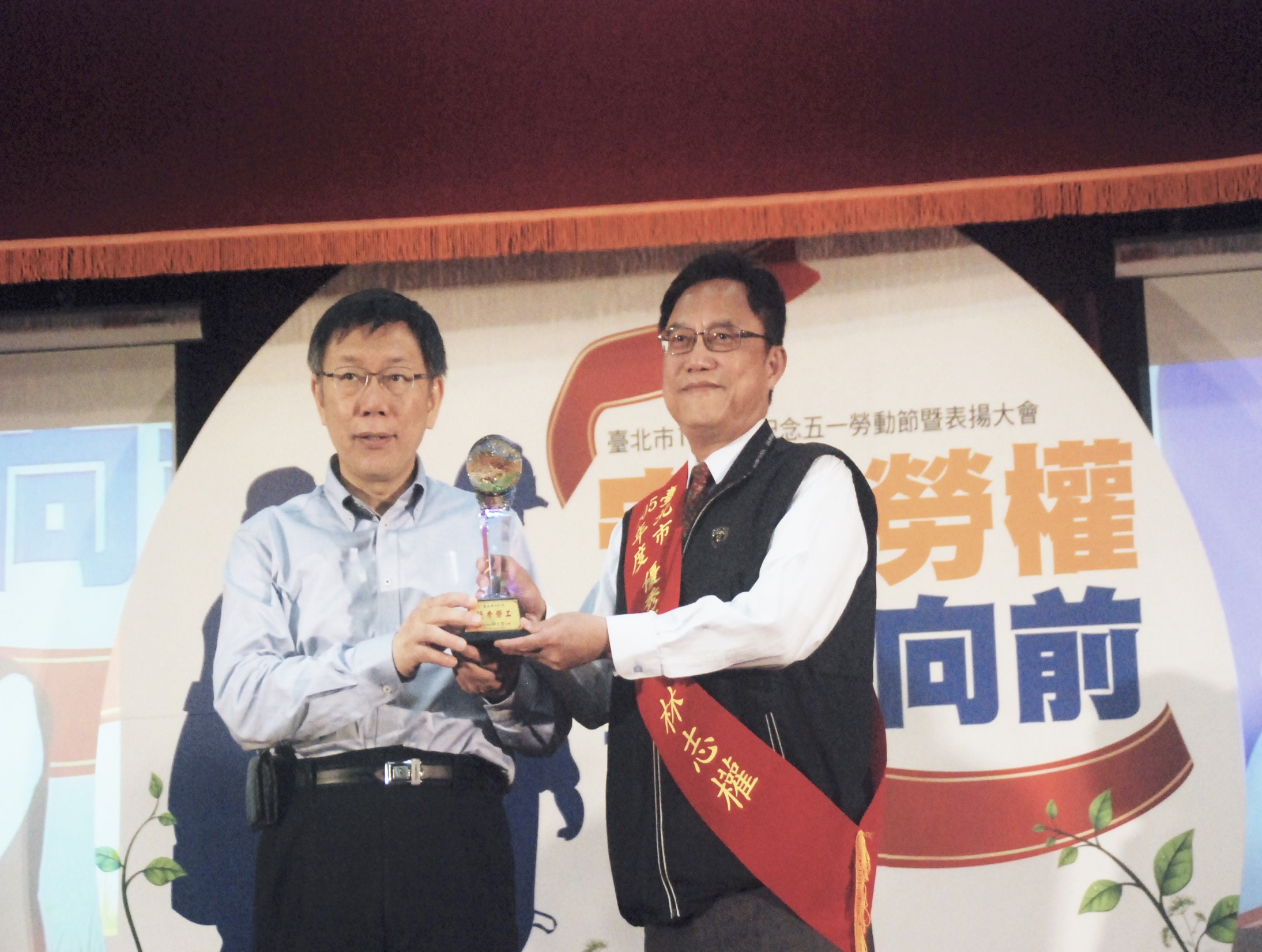 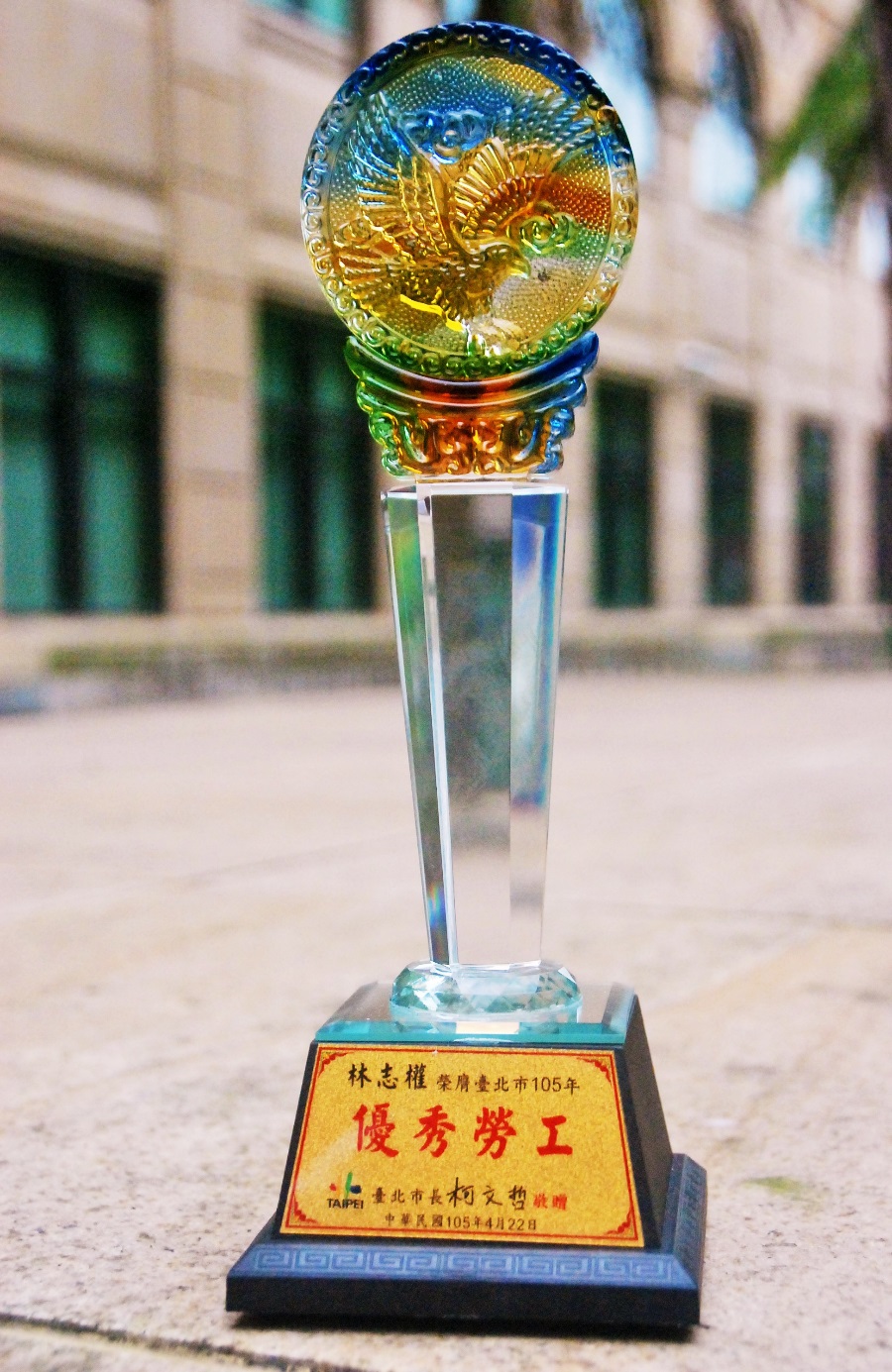 理事長獲台北市長柯文哲頒 105年台北市優秀勞工
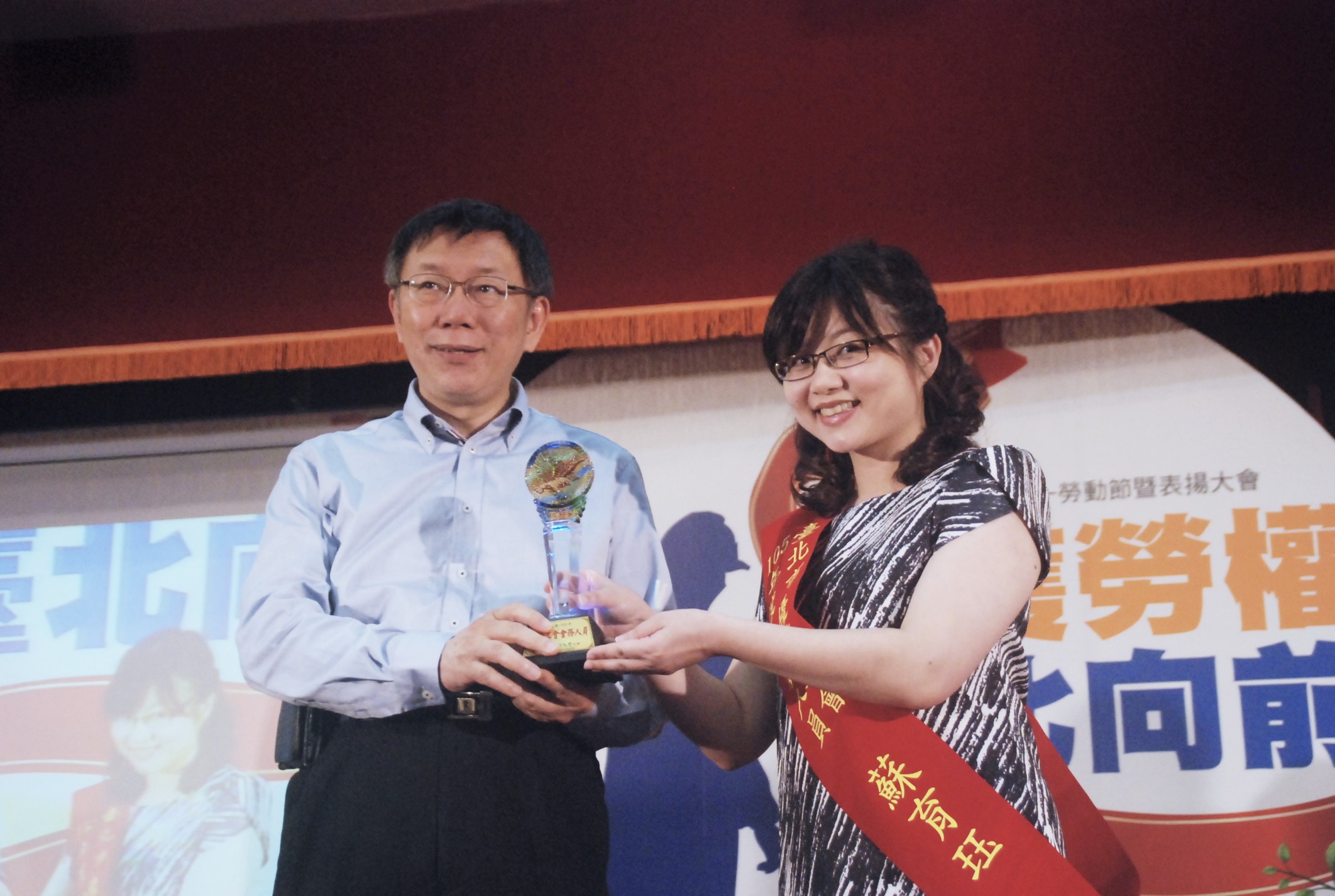 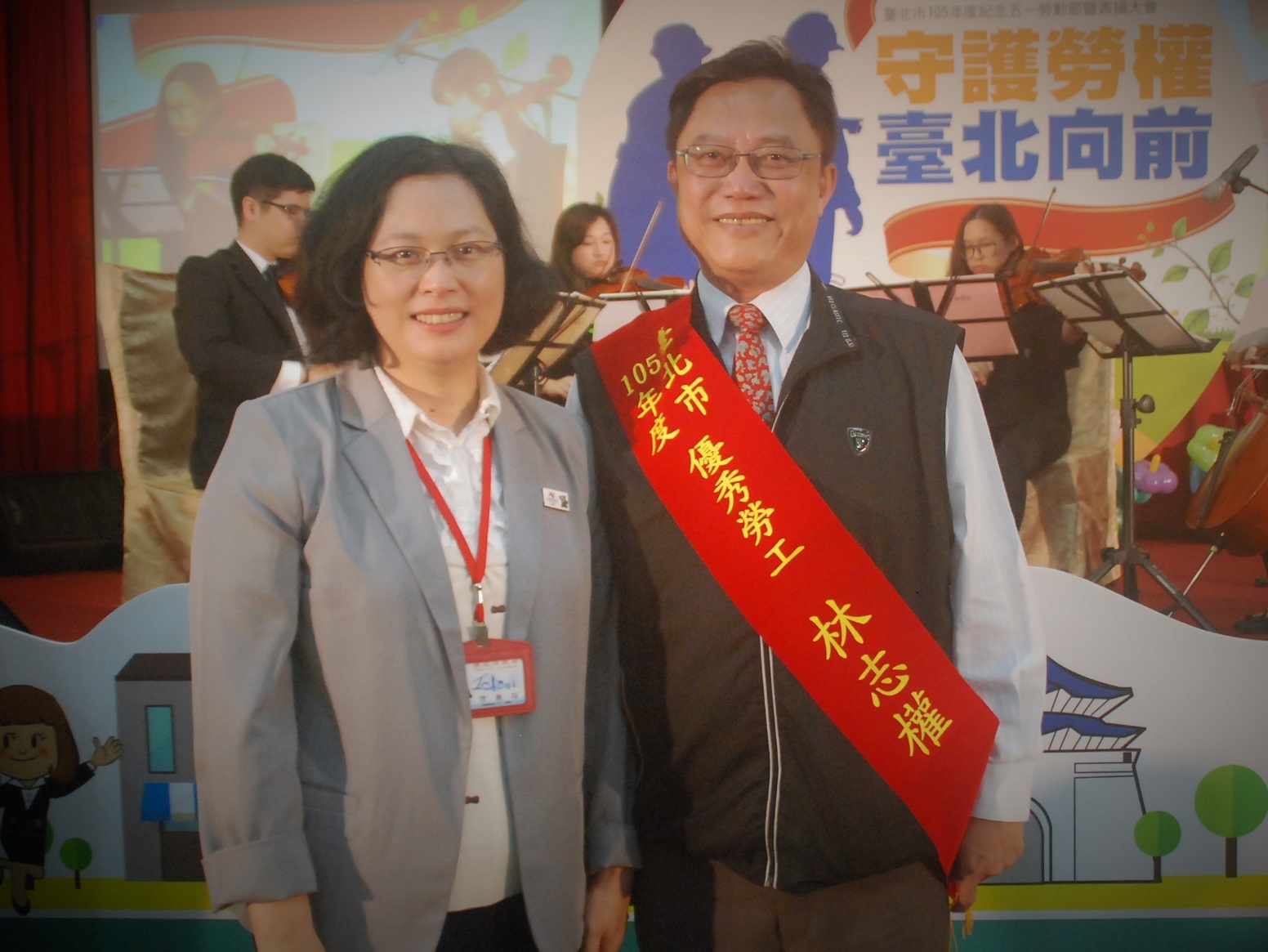 勞動局長 賴香伶 嘉勉
秘書獲頒  優秀會務人員